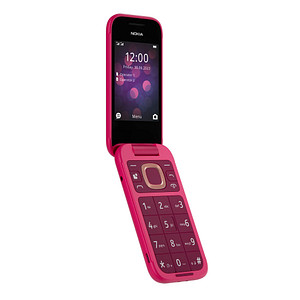 Hast du ein Handy?
Wozu benutzt du 
dein Handy?
Welche Apps hast du installiert?
Welche Abkürzungen kennst du?
.

Alles Klar

Bb

Hdl

Mfg

rumian
. 

                  .

               .

Hab dich lieb

Mfg

rumian
.. 

                   . .

                . .

                         .

                                             .

Ruf mich an
.

                 .  .

              .   .

                       .
Mit freundlichen grüßen

rumian
Lg

Akla

Bb

Hdl

Mfg

rumian
Liebe Grüße

Akla

Bb

Hdl

Mfg

rumian
. 

         .

Bis bald

Hdl

Mfg

rumian
Schreib folgende SMS mit Hilfe der Abkürzungen
Gn8! Hdl!
Gute Nacht! Hab dich lieb!
Alles klar, ich bin gleich bei dir.
Wir sehen uns, bis bald!
Ich schlafe noch, lass mich in Ruhe!
Akla, bigbedi.
Cu, bb!
Slano, Imir!